CIENCIA Y BIBLIA
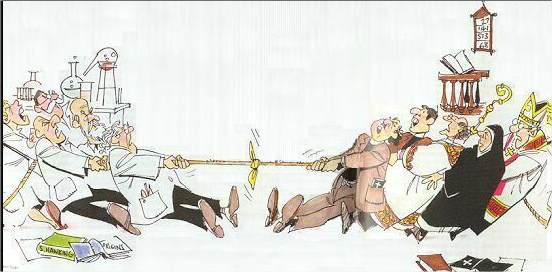 CIENCIA
RELIGIÓN
HECHOS 
OBJETIVOS  DEMOSTRABLES


CONOCIMIENTO
BIBLIA 
SUBJETIVA 
 NO DEMOSTRABLE


FE
SÓLO HAY UNA VERDAD
CIENCIA
BIBLIA
FALSA
VERDADERA
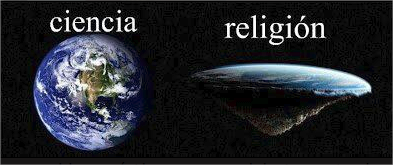 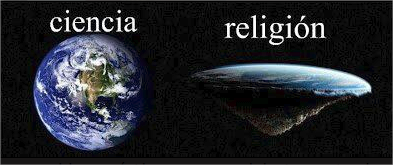 SÓLO HAY UNA VERDAD
CIENCIA
BIBLIA
FALSA
VERDADERA
VERDADERA
FALSA
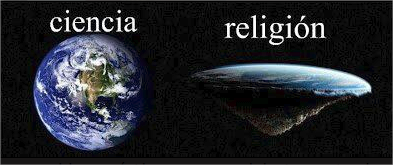 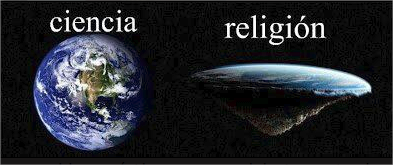 FILOSOFÍA
FÍSICA
NATURALEZA

OBSERVACIONES
EXPERIMENTOS
TEORÍAS 
LEYES
CIENCIA
FILOSOFÍA
FÍSICA
METAFÍSICA
NATURALEZA

OBSERVACIONES
EXPERIMENTOS
TEORÍAS 
LEYES
MÁS ALLÁ DE LA NATURALEZA

INTUICIÓN
FE
RAZÓN
RELIGIÓN
CIENCIA
¿QUÉ PASÓ?
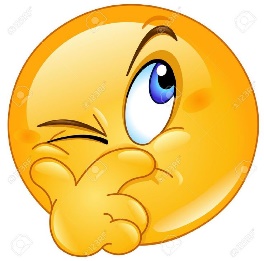 OBSERVACIÓN
HIPÓTESIS
CIENCIA
EXPERIMENTACIÓN
LEYES
TEORÍAS
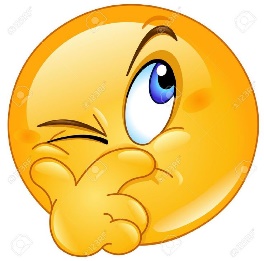 ¿QUÉ PASÓ?
Las teorías no contienen la Verdad absoluta, por eso pueden cambiar
CIENCIA
Las teorías son aceptadas o rechazadas según  los datos que se tienen. Las teorías antiguas eran las adecuadas a su momento.
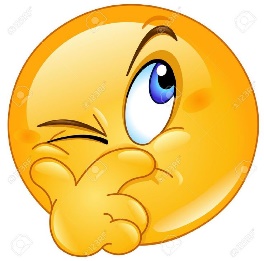 ¿QUÉ PASÓ?
COPÉRNICO
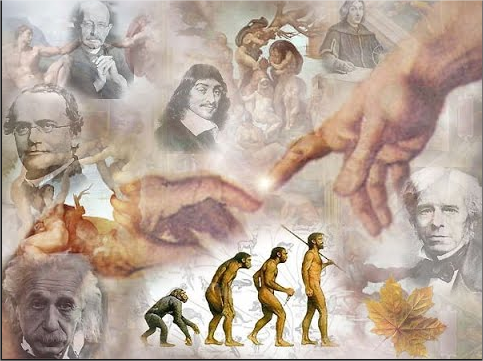 GALILEO
DARWIN
LEMAÎTRE
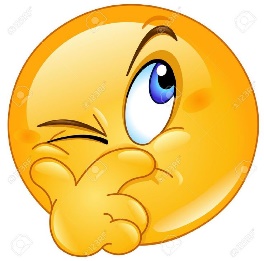 ¿QUÉ PASÓ?
La Tierra no es el centro del universo
COPÉRNICO
GALILEO
Contradice la Biblia
DARWIN
LEMAÎTRE
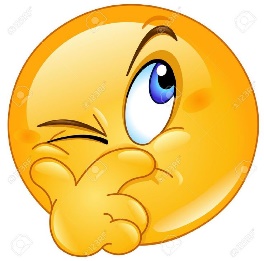 ¿QUÉ PASÓ?
La Tierra no es el centro del universo
COPÉRNICO
GALILEO
Contradice la Biblia
Dios no es necesario para explicar el origen de la vida
DARWIN
LEMAÎTRE
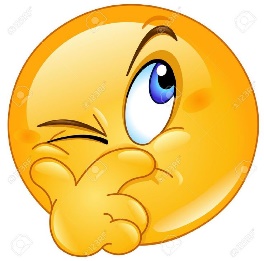 ¿QUÉ PASÓ?
La Tierra no es el centro del universo
COPÉRNICO
GALILEO
Contradice la Biblia
Dios no es necesario para explicar el origen de la vida
DARWIN
Dios no es necesario para explicar el origen del universo
LEMAÎTRE
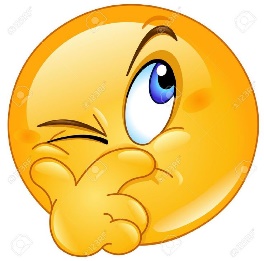 ¿QUÉ PASÓ?
Tradición
CATOLICISMO
Biblia
Biblia
PROTESTANTISMO
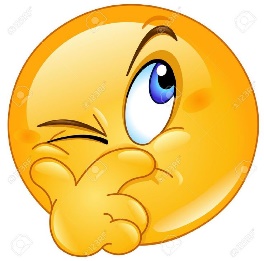 ¿QUÉ PASÓ?
PROTESTANTISMO
Única autoridad
BIBLIA
Palabra de Dios
Verdadera
No contiene errores
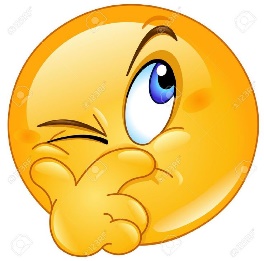 ¿QUÉ PASÓ?
PROTESTANTISMO
Única autoridad
CIENCIA
BIBLIA
Palabra de Dios
VERDADERA
FALSA
Verdadera
No contiene errores
¿SON CIENCIA Y BIBLIA EN VERDAD IRRECONCILIABLES?
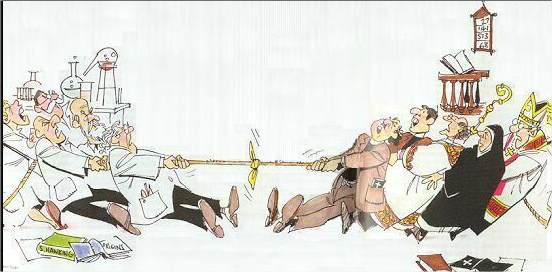 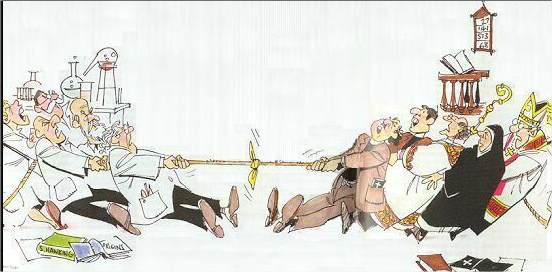 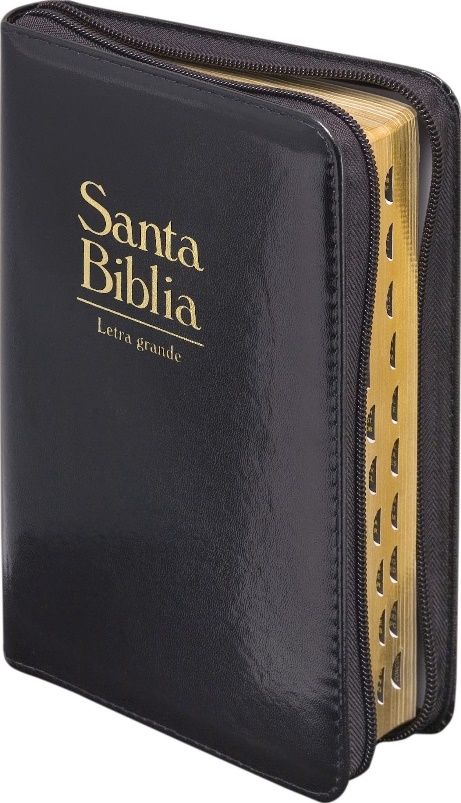 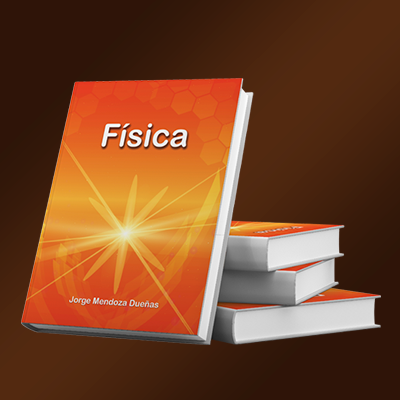 LA BIBLIA NO ES UN LIBRO DE  CIENCIA
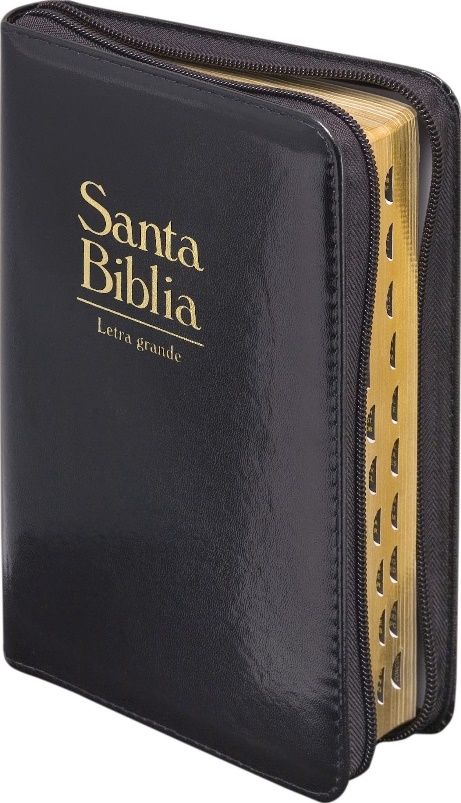 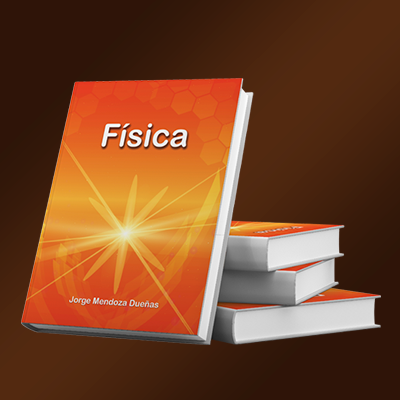 PARÁBOLA DEL GRANO DE MOSTAZA
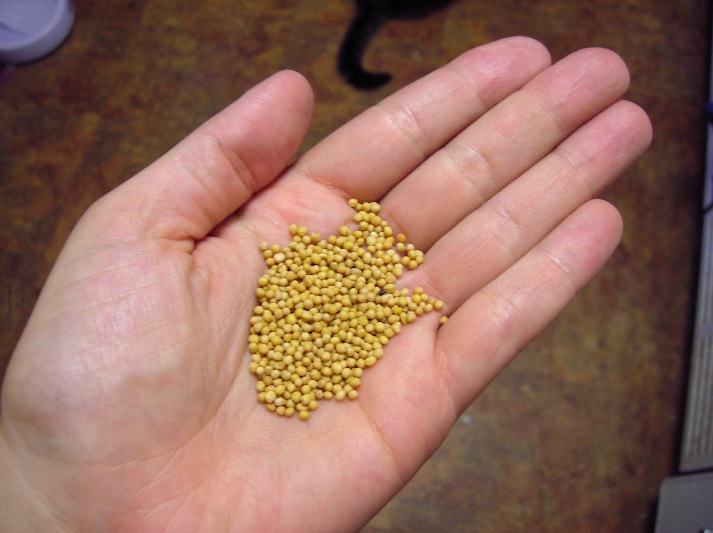 “
¿A qué haremos semejante el reino de Dios, o con qué parábola lo compararemos?  Es como el grano de mostaza, que cuando se siembra en tierra, es la más pequeña de todas las semillas que hay en la tierra; pero después de sembrado, crece, y se hace la mayor de todas las hortalizas” (Marcos 4:30-32)
PARÁBOLA DEL GRANO DE MOSTAZA
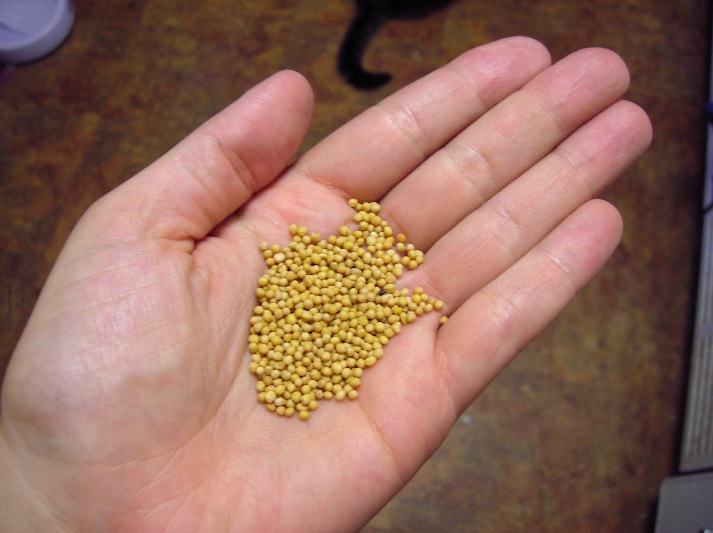 “
¿A qué haremos semejante el reino de Dios, o con qué parábola lo compararemos?  Es como el grano de mostaza, que cuando se siembra en tierra, es la más pequeña de todas las semillas que hay en la tierra; pero después de sembrado, crece, y se hace la mayor de todas las hortalizas” (Marcos 4:30-32)
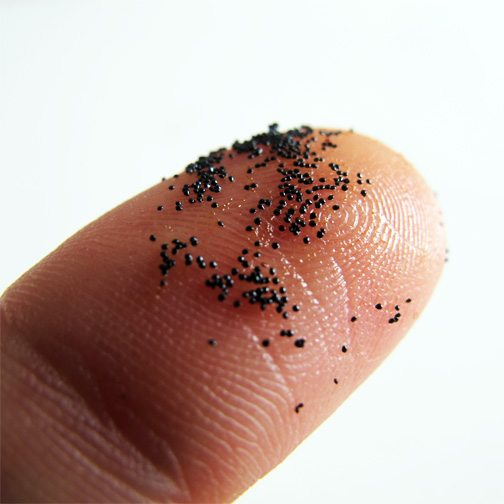 PARÁBOLA DEL GRANO DE MOSTAZA
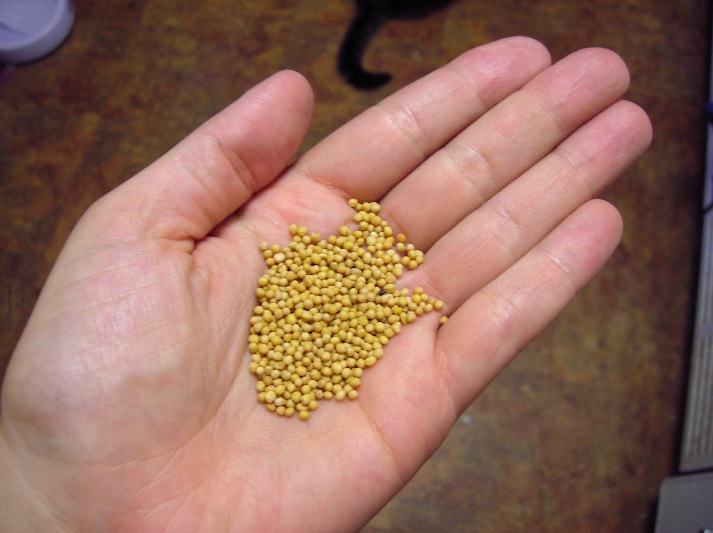 “
¿A qué haremos semejante el reino de Dios, o con qué parábola lo compararemos?  Es como el grano de mostaza, que cuando se siembra en tierra, es la más pequeña de todas las semillas que hay en la tierra; pero después de sembrado, crece, y se hace la mayor de todas las hortalizas” (Marcos 4:30-32)
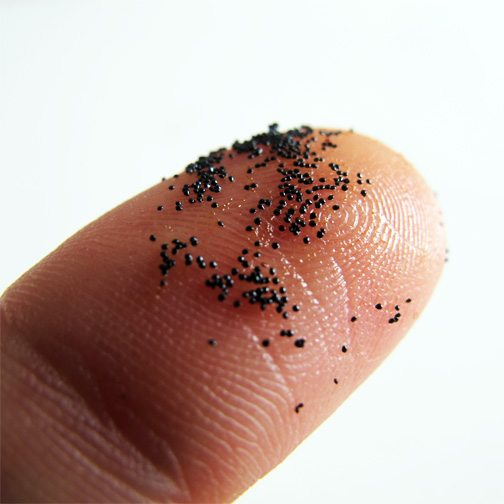 PARÁBOLA DEL GRANO DE MOSTAZA
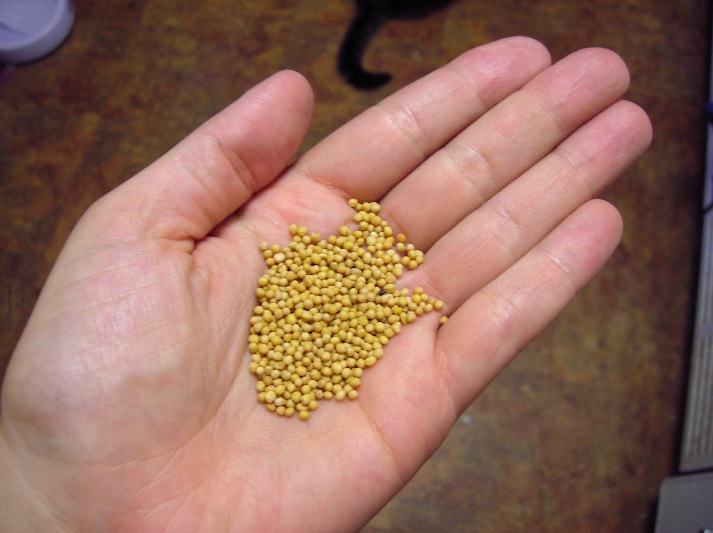 “
¿A qué haremos semejante el reino de Dios, o con qué parábola lo compararemos?  Es como el grano de mostaza, que cuando se siembra en tierra, es la más pequeña de todas las semillas que hay en la tierra; pero después de sembrado, crece, y se hace la mayor de todas las hortalizas” (Marcos 4:30-32)
¿CUÁL ES EL MENSAJE?
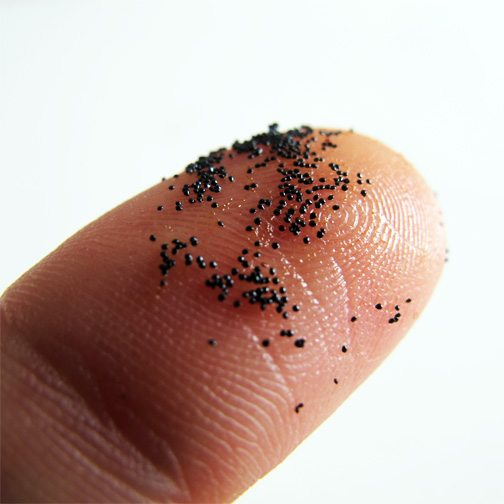 SOBRE EL FIRMAMENTO Y LOS CUERPOS CELESTES
“

Luego dijo Dios: «Haya un firmamento en medio de las aguas, para que separe las aguas de las aguas.» E hizo Dios un firmamento que separó las aguas que estaban debajo del firmamento, de las aguas que estaban sobre el firmamento. Y fue así. Al firmamento llamó Dios «cielos». Y fue la tarde y la mañana del segundo día.”
“Dijo luego Dios: «Haya lumbreras en el firmamento de los cielos para separar el día de la noche, que sirvan de señales para las estaciones, los días y los años, y sean por lumbreras en el firmamento celeste para alumbrar sobre la tierra.» Y fue así. E hizo Dios las dos grandes lumbreras: la lumbrera mayor para que señoreara en el día, y la lumbrera menor para que señoreara en la noche; e hizo también las estrellas. Las puso Dios en el firmamento de los cielos para alumbrar sobre la tierra, señorear en el día y en la noche y para separar la luz de las tinieblas. Y vio Dios que era bueno. Y fue la tarde y la mañana del cuarto día.”
(GÉNESIS 1: 6-8, 14-19)
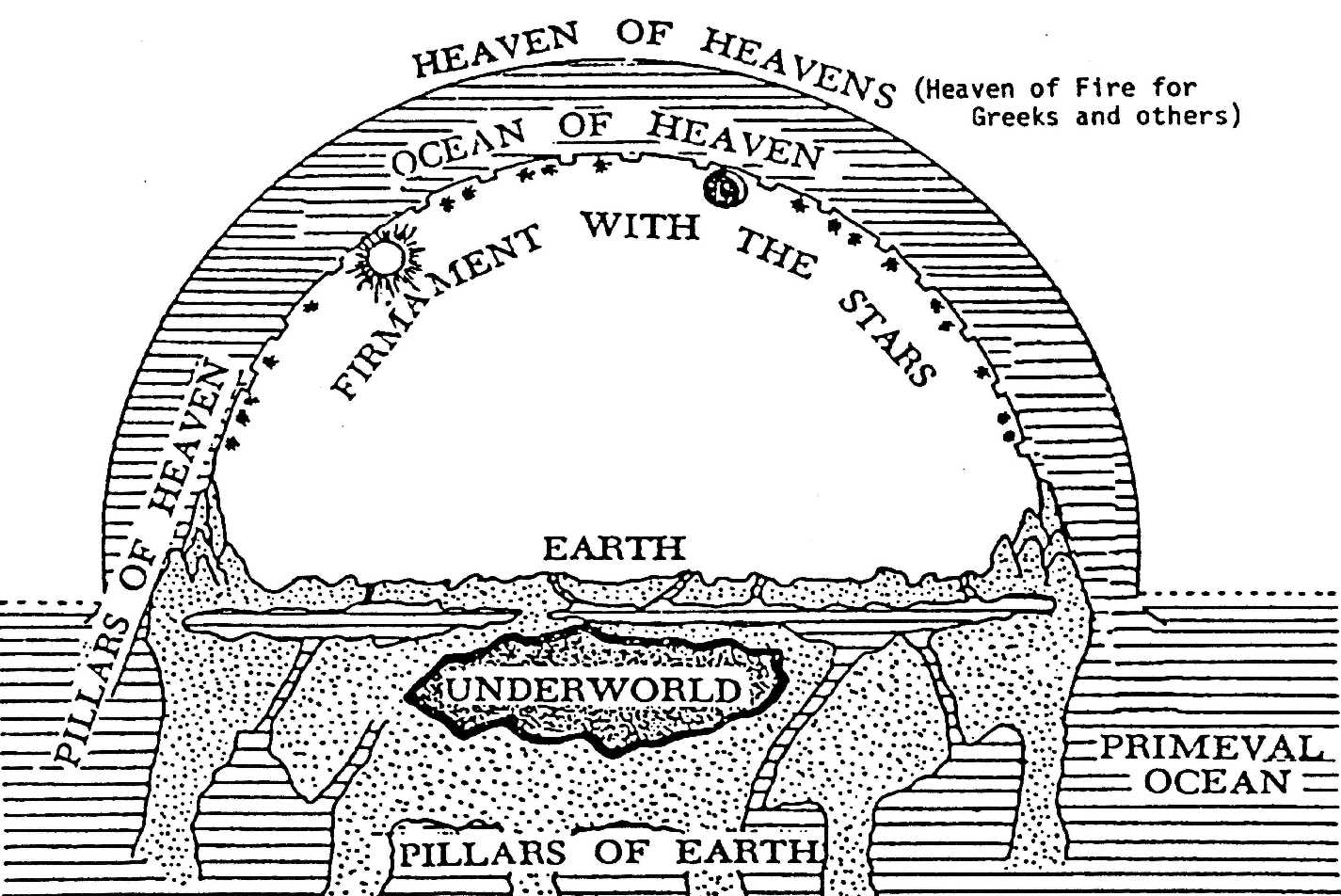 MORADA DIVINA
CIELO
Deut. 26:15; Salmos 104:2,3
Apoca. 13:6
AGUAS DE ARRIBA
Génesis 1:7; 
Salmos 104:3; 
Salmos 148:4
Gen. 1:6-8,14-19
Salm.19:1; Job 37:8
FIRMAMENTO
El sol se mueve
Ecle. 1:5
Sal. 19:6
Josué 10:13
Compuertas del cielo
No se mueve
1 Cró. 16:30; Sal. 93:1
Sal. 104:5
TIERRA
Fil. 2:10,11: Apo. 5:3,13
DEBAJO DE LATIERRA
AGUAS DE ABAJO
1 Sam. 2:8; Job 38:4
Sal. 75:3; Sall. 104:5
PILARES DE LA TIERRA
Gén. 1:7,9
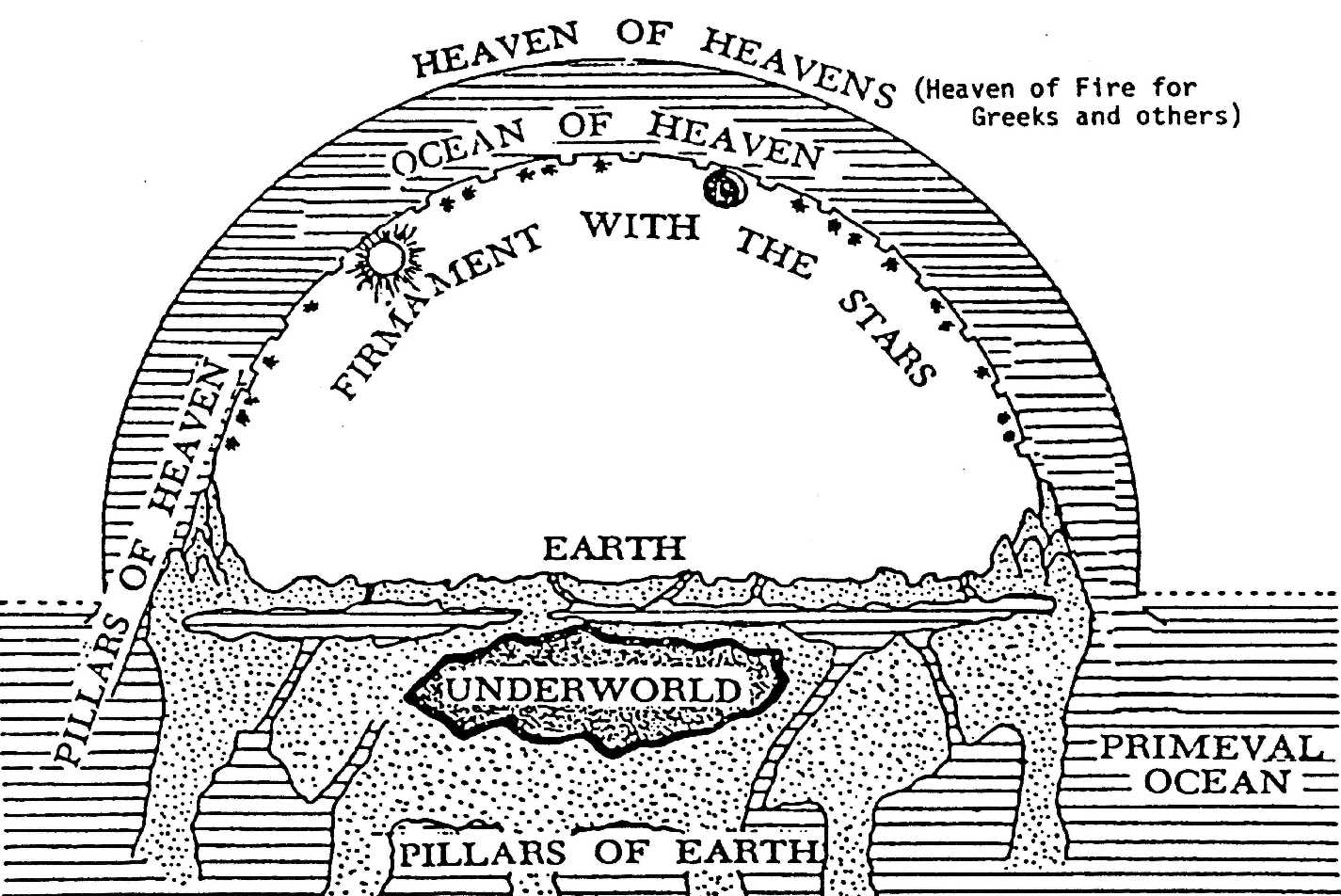 MORADA DIVINA
CIELO
Deut. 26:15; Salmos 104:2,3
Apoca. 13:6
AGUAS DE ARRIBA
Génesis 1:7; 
Salmos 104:3; 
Salmos 148:4
Gen. 1:6-8,14-19
Salm.19:1; Job 37:8
FIRMAMENTO
El sol se mueve
Ecle. 1:5
Sal. 19:6
Josué 10:13
¿CUÁL ES EL MENSAJE?
Compuertas del cielo
No se mueve
1 Cró. 16:30; Sal. 93:1
Sal. 104:5
TIERRA
Fil. 2:10,11: Apo. 5:3,13
DEBAJO DE LATIERRA
AGUAS DE ABAJO
1 Sam. 2:8; Job 38:4
Sal. 75:3; Sall. 104:5
PILARES DE LA TIERRA
Gén. 1:7,9
FENÓMENOS ATMOSFÉRICOS
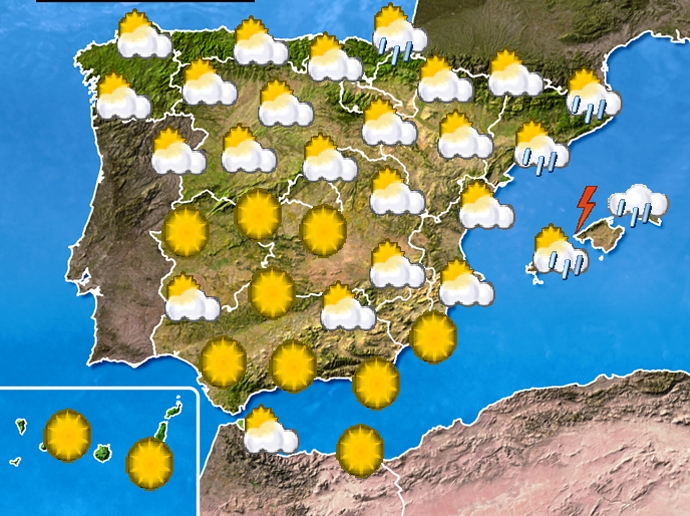 “A su voz se produce muchedumbre de aguas en el cielo, y hace subir las nubes de lo postrero de la tierra; hace los relámpagos con la lluvia, y saca el viento de sus depósitos.” (Jeremías 10:13)
“¿Has visitado los depósitos donde guardo la nieve y el granizo para enviarlos en tiempos de desgracia, en tiempos de batallas y de guerra?” (Job 38:22-23)
FENÓMENOS ATMOSFÉRICOS
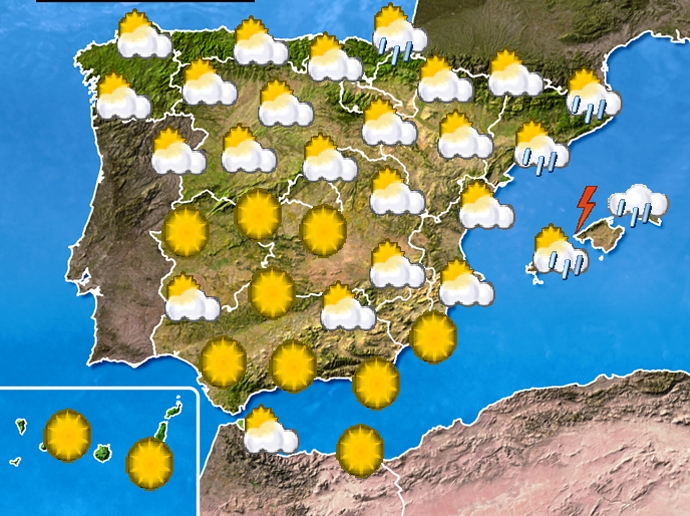 “A su voz se produce muchedumbre de aguas en el cielo, y hace subir las nubes de lo postrero de la tierra; hace los relámpagos con la lluvia, y saca el viento de sus depósitos.” (Jeremías 10:13)
¿CUÁL ES EL MENSAJE?
“¿Has visitado los depósitos donde guardo la nieve y el granizo para enviarlos en tiempos de desgracia, en tiempos de batallas y de guerra?” (Job 38:22-23)
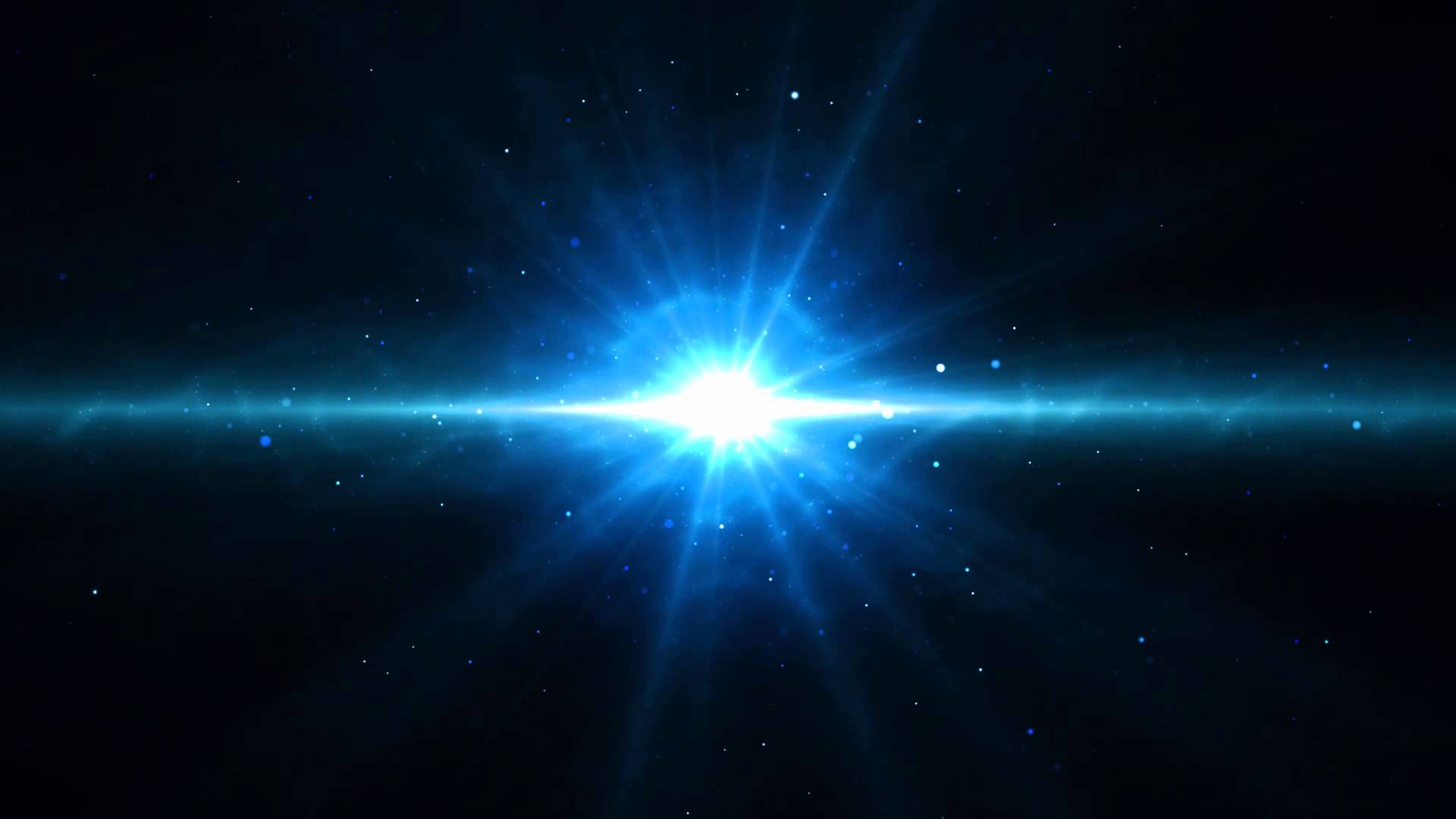 1. A lo largo de un período de miles de millones de años Dios creó los cielos y la tierra a través de la evolución. 
2. Ahora bien, el mundo no existía antes de la creación del espacio, el tiempo y la materia. 



3. Y Dios dijo: "Que haya una explosión". Y hubo una explosión. 
4. Y vio Dios que era bueno, y separó la explosión de la nada. 
5. Dios llamó a la explosión "El Big Bang". Esta fue la primera época cosmológica.”
1. A lo largo de un período de miles de millones de años Dios creó los cielos y la tierra a través de la evolución. 

2. Ahora bien, el mundo no existía antes de la creación del espacio, el tiempo y la materia. 

3. Y Dios dijo: "Que haya una explosión". Y hubo una explosión. 

4. Y vio Dios que era bueno, y separó la explosión de la nada. 

5. Dios llamó a la explosión "El Big Bang". Esta fue la primera época cosmológica.”
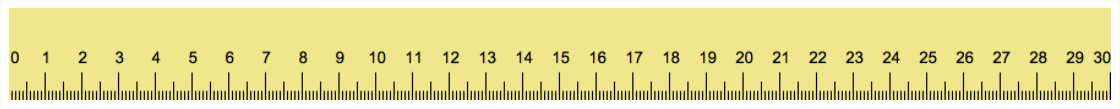 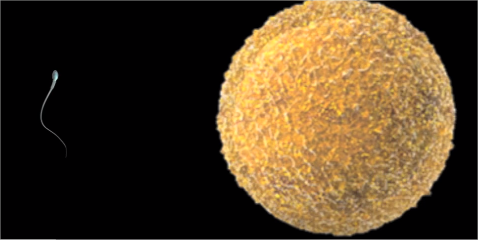 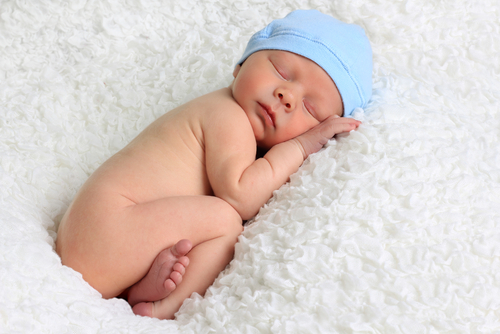 ¿Azar o Dios?
CIENCIA
FE
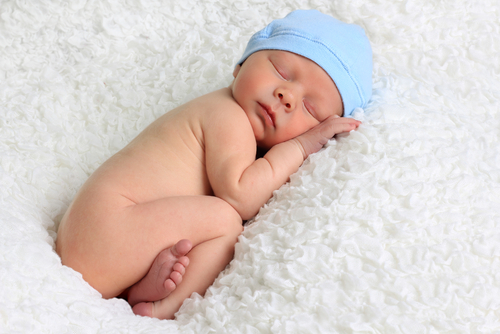 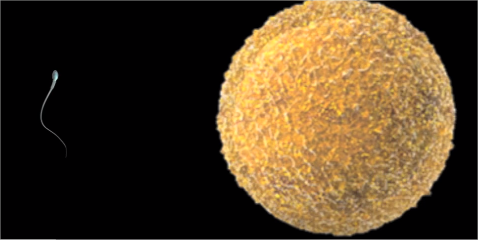 Cómo es el proceso
AZAR

 DIOS
Fe en el azar
Evolución
Fe en Dios
Fe en el azar
Big Bang
Fe en Dios
PARÁBOLA DEL GRANO DE MOSTAZA
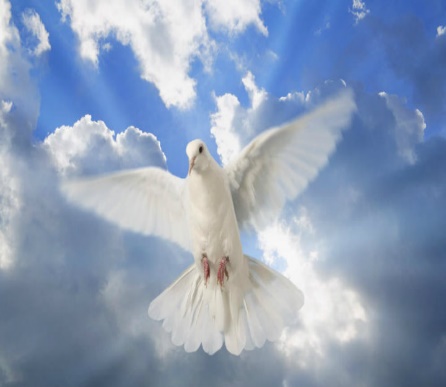 Mensaje              Reino de Dios
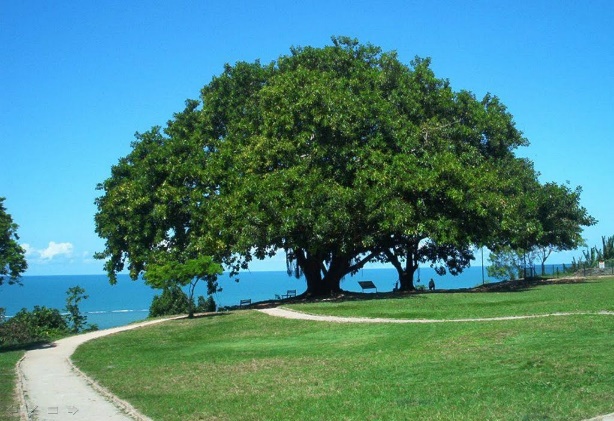 Medio de                      Ejemplo de algo
transmisión
común
SOBRE EL FIRMAMENTO Y LOS CUERPOS CELESTES
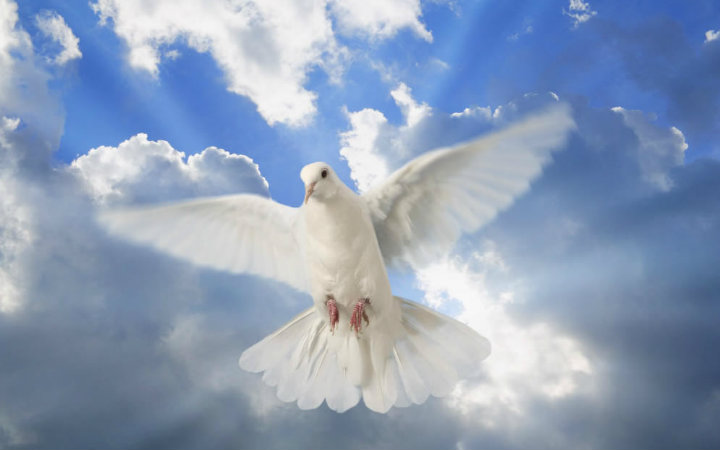 Mensaje              Reino de Dios
Dios es anterior a todo
Dios lo creó todo
Mensaje
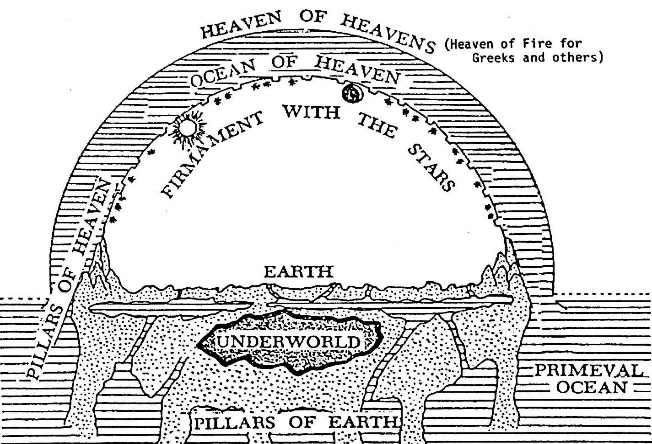 Medio de                      Ejemplo de algo
Ciencia de la época
transmisión
común
FENÓMENOS ATMOSFÉRICOS
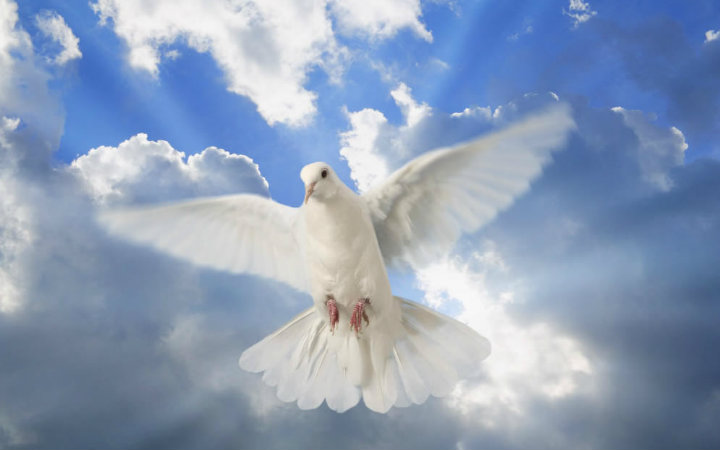 Mensaje              Reino de Dios
Mensaje
Dios es Señor de todo
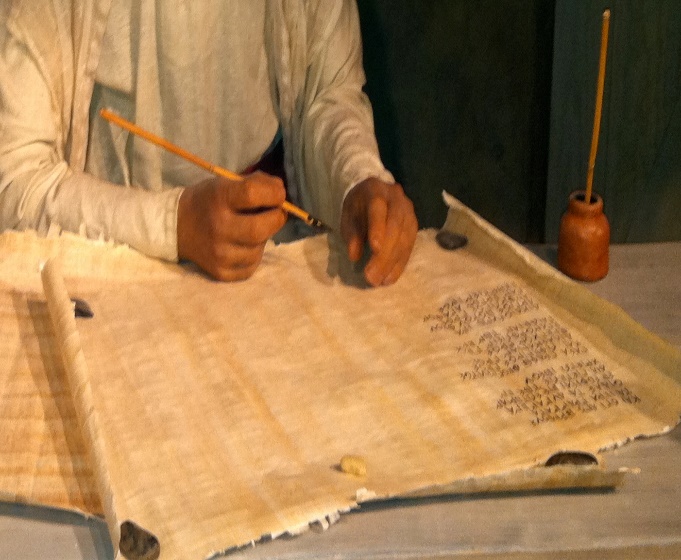 Conocimientos de la época
Medio de                      Ejemplo de algo
transmisión
común
Inspirado
Palabra de Dios
No contiene error
No cambia
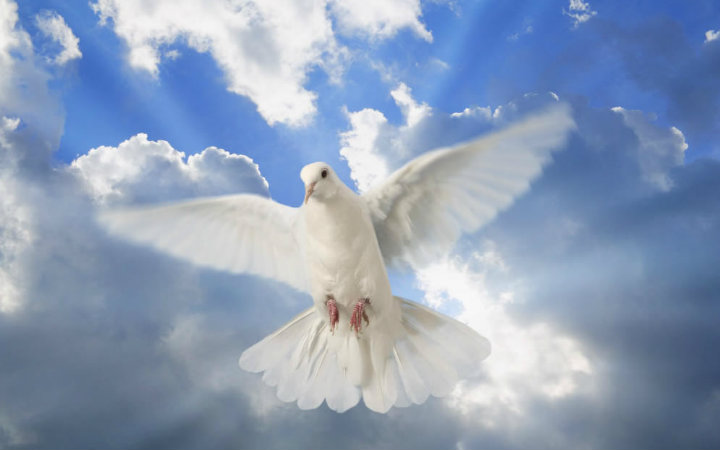 Mensaje
No inspirado
Palabras humanas
Contiene “errores”
Cambia
Medio de
 transmisión
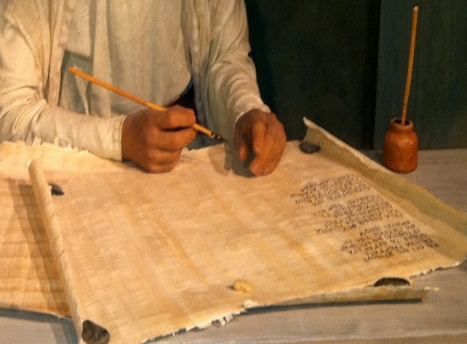 ¿SON CIENCIA Y BIBLIA INCOMPATIBLES?
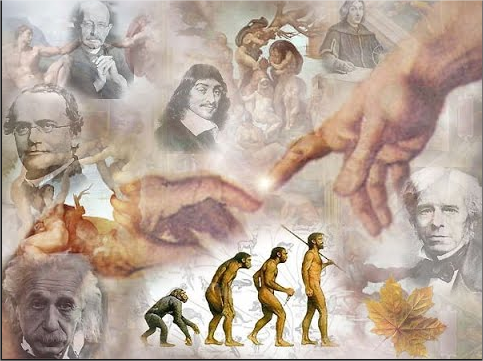 NO
CIENCIA
FÍSICA
METAFÍSICA
BIBLIA
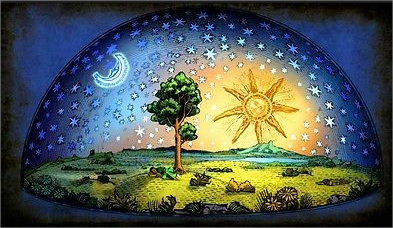 ¿Contiene la Biblia “errores”?
Mensaje
NO
SÍ
Medio de transmisión
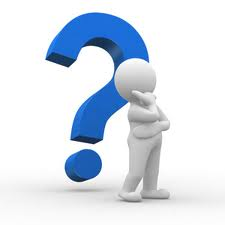 PARA PENSAR
Lectura literal de la Biblia
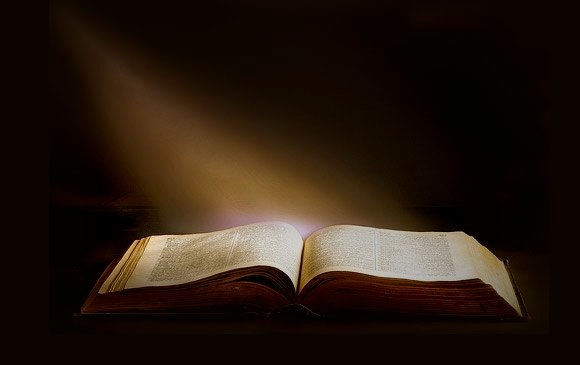 o
Leer la Biblia buscando el mensaje inspirado
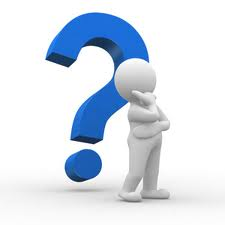 PARA PENSAR
Leer la Biblia sin ayuda
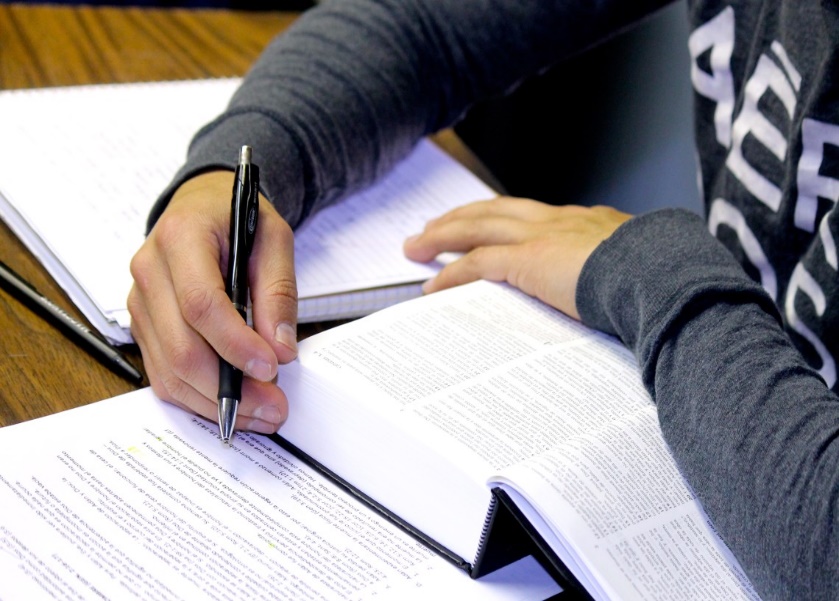 o
Leer la Biblia con la ayuda de maestros y expertos
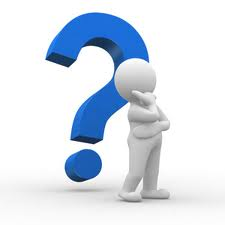 PARA PENSAR
No pensar en las contradicciones
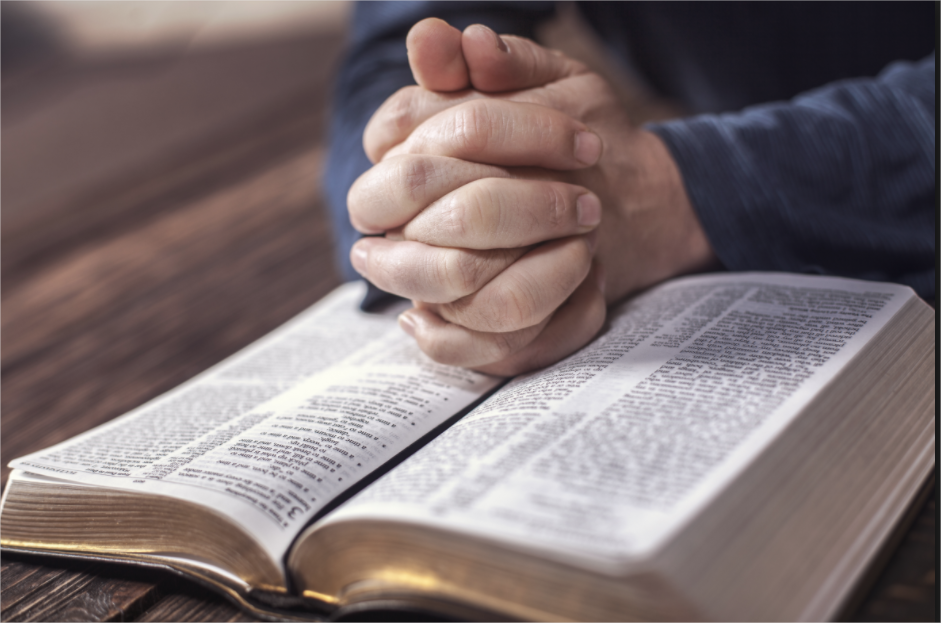 o
Intentar que nuestra fe no tenga contradicciones
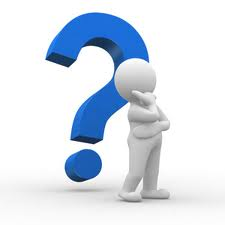 PARA PENSAR
Mantener la tradición
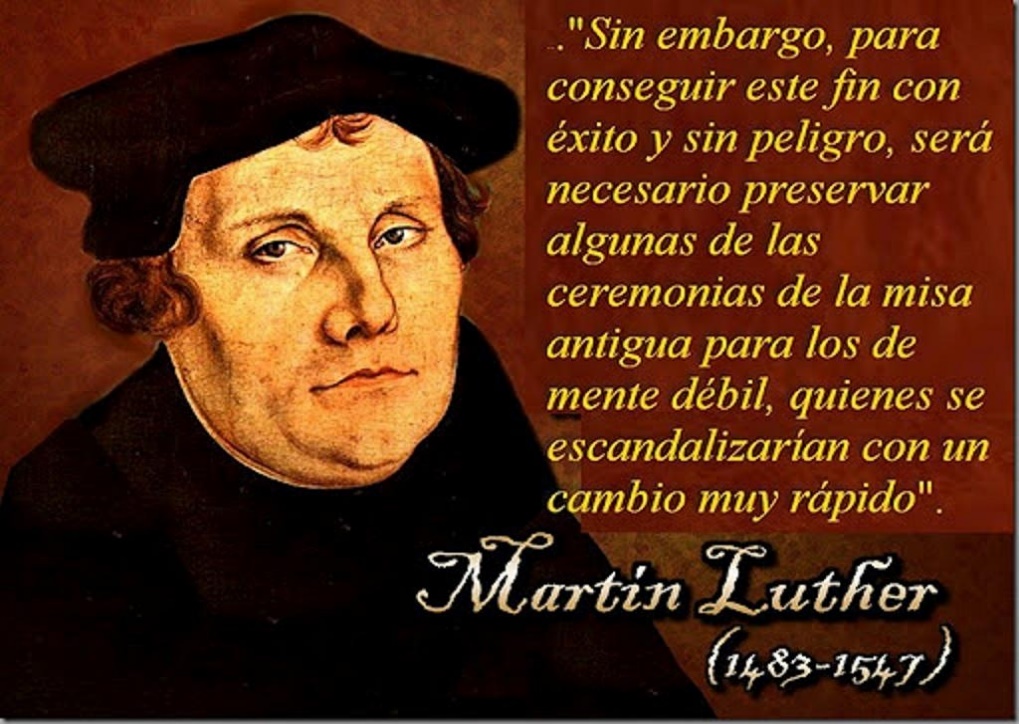 o
Si es necesario, traicionar la tradición para no traicionar a Dios